Lymphoedema Education GroupWeek 2
Sub title
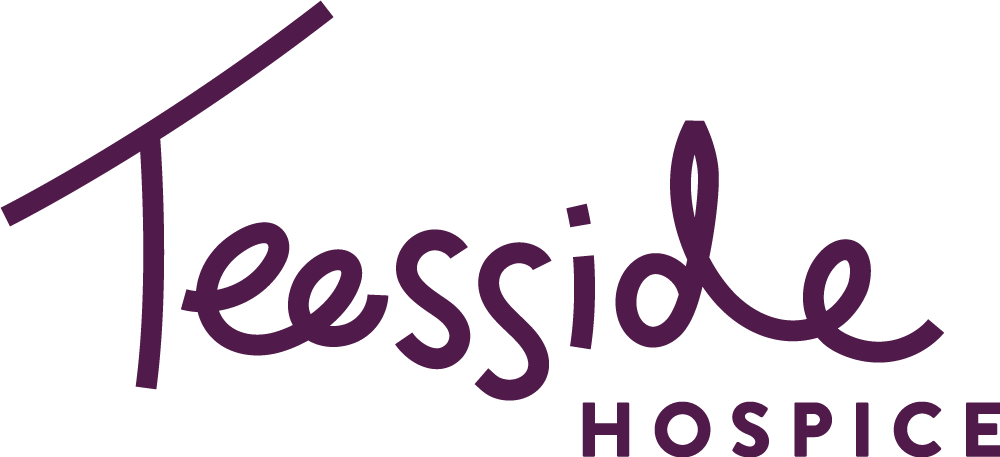 Cornerstones of Lymphoedema Care
Skin Care/ Cellulitis

Compression
Exercise
Patient Activities
Compression
What is compression?
‘the act or process of reducing the size or volume of something by pressing or squeezing’
Why wear compression?
Manages swelling 
Soften tissues
Supports limb
Protects skin
Helps prevent cellulitis
Types of compression
Hosiery 
Arm sleeve
Other garments
Wraps
Types of compression garment
Lengths - Hosiery or Armsleeve
Class
Circular knit or flat knit
Off the shelf or Made-To-Measure
Colour
Different companies
Which is best for me?
Chosen by your lymphoedema practitioner

Limb shape
Ability to get them on/off
Wearability
When to wear and remove?
The more compression is worn the better it will work

Ideally
put it on in the morning, take it off in the evening
What to look out for
- Pins and needles 
- Numbness 
- Discolouration
- Increased breathlessness
- Digging in

If you are wearing hosiery - your circulation will have been checked
Tips for putting on
- Rubber gloves 
- Medi 2 in 1 
- Butler
- Easy off
Washing
Can launder in a washing machine on cool wash or hand wash
Use gentle washing powder/liquid but NO fabric conditioner
Air dry on a washing line or in an airing cupboard
Cool tumble dry
Getting Comprssion garments
Allowed 2 pairs every 6 months

Whilst in clinic get hosiery from us
On discharge, get them on repeat prescription from your GP
Throw old hosiery away
Any questions on compression?
Movement and Exercise
Why Movement and Exercise Helps
Muscle Movement = Lymph Movement
Effects of Movement and Exercise
The muscles pump lymph fluid around the lymphatic system

Increases abdominal pressure which pumps thoracic duct
Improves general well being
Types of Movement and Exercise
Any movement is better than none
Any exercise is good
Should be tailored to individuals needs

Exercise on prescription
Wear compression when exercising
Videos
Can be seen at

Teessidehospice.org/lymphoedema

resourses section
Elevation
When sitting have legs and feet or arm elevated
Do gentle chair based exercises 
 But
Do not sit all the time
And
Do not sleep in the chair overnight
Any questions on Movement and Exercise?
Patient Self-care Activities
What are Self-care Activities
A set of movements that are designed to help clear lymphoedema nodes
Easy to do  
Targeted to stimulate the rest of the lymphatics 
Can be done sitting whilst watching TV
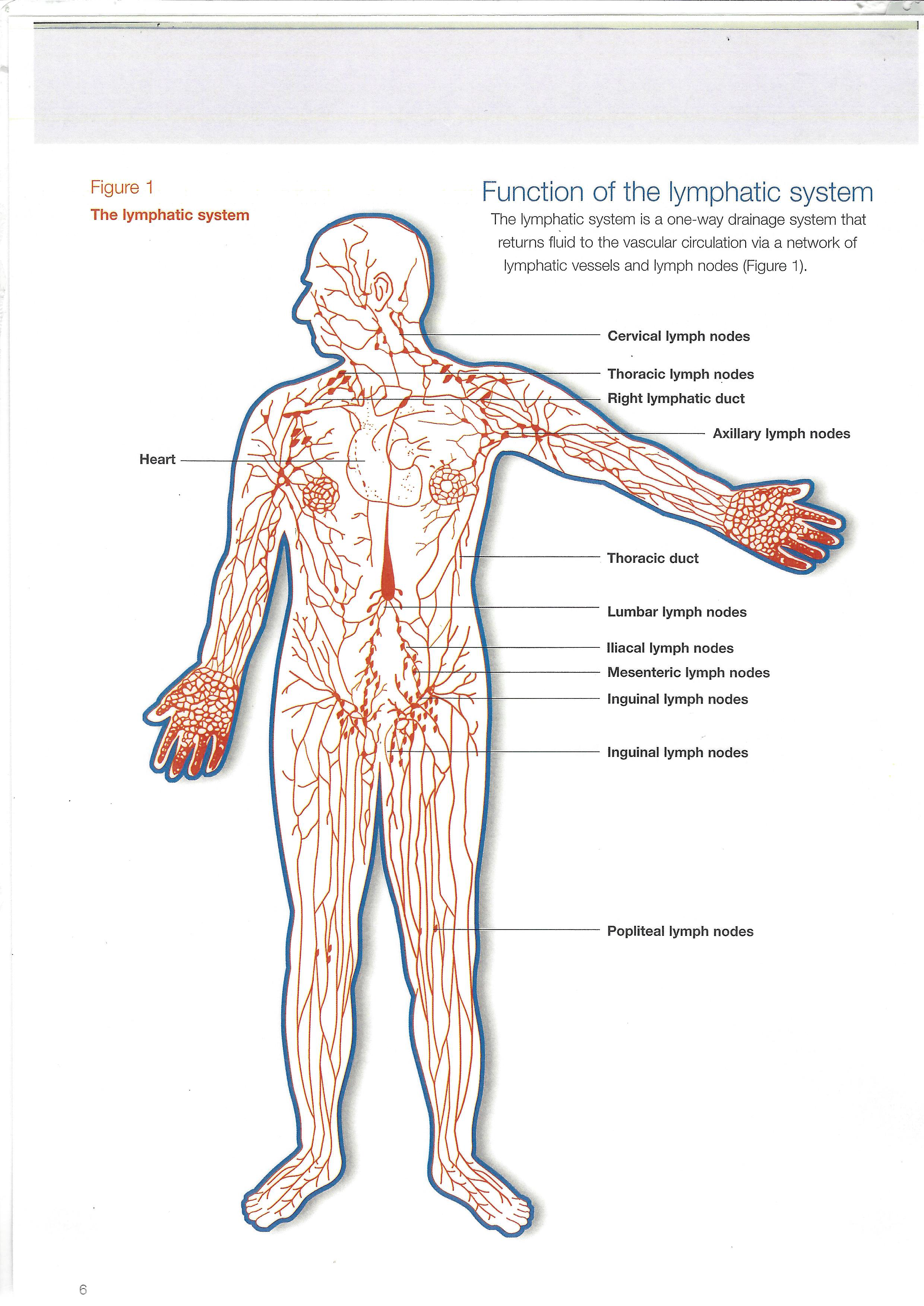 Video and leaflet
available on our website
Any Questions on Self Care Activities
Cornerstones of Lymphoema Care
Skin Care
Compression
Movement and Exercise
Patient Self-Care Activities
Other Things
Other Treatments
Manual Lymphatic Drainage (MLD)
Kinesio Taping
Multi Layer Bandaging (MLLB)
Pneumatic compression

Vascularised Lymph Node Transfer (VLNT) /Lympho Venous Bypass Surgery (LVB)
Liposuction (not allowed by NICE)
Medical Investigations
DO NOT
Have blood taken from an affected limb
Have routine injections in an affected limb
Have blood pressure taken on an affected limb

 Unless there is no other option
What To Do on Holiday
Always travel with compression garment on
Do foot and leg exercises when travelling
Wear compression as much as possiblet, whilst away
Apply moisturiser/sun cream more regularly using skin care technique
Avoid sun burn by using high factor sun cream
Observe for cuts, insect bites and signs of infection
Take ‘in-case’ antibiotics on holiday with you
Any Questions?
Conclusion
Make the cornerstones of lymphoedma care part of your everyday routine